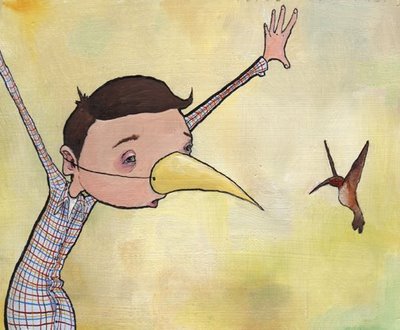 Enseñar a soñar a los alumnos
Mtra. Ivonne Klein Kreisler
Lineamientos generales
abrir posibilidades
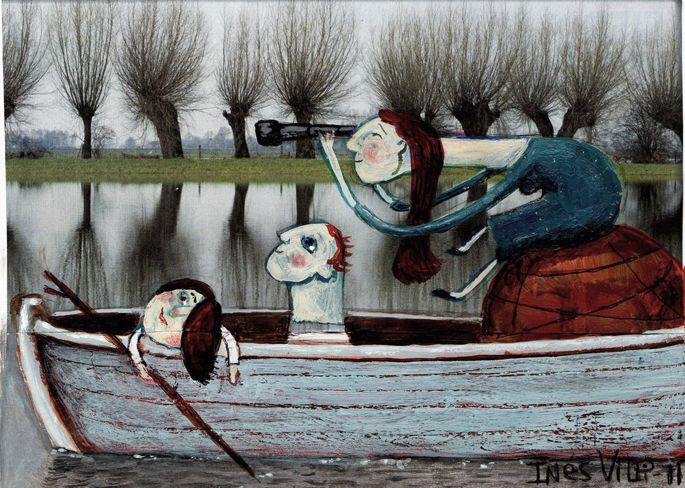 gozar
Objetivos
Sensibilizar a los docentes y directivos sobre la importancia del soñar
Brindar herramientas que ayudan a docentes y estudiantes a soñar
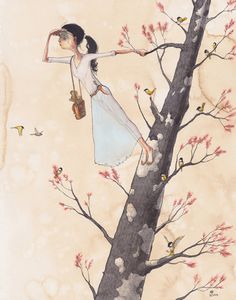 Ruta a seguir
¿Qué significa soñar?
¿Qué está implicado en el soñar?
¿Para qué nos sirve soñar?
Relación entre soñar y el bienestar
Los sombras que nos impiden soñar
Estrategias para soñar
¿Qué significa soñar?
Imaginar que se puede realizar un proyecto, sueño o idea e intentarlo
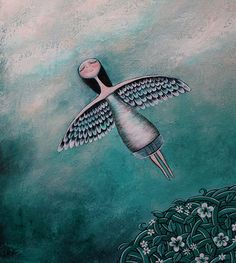 Ingredientes:
*  pasiones
*  imaginación
*  conciencia
*  acción
¿Qué está implicado en el soñar?
Las emociones
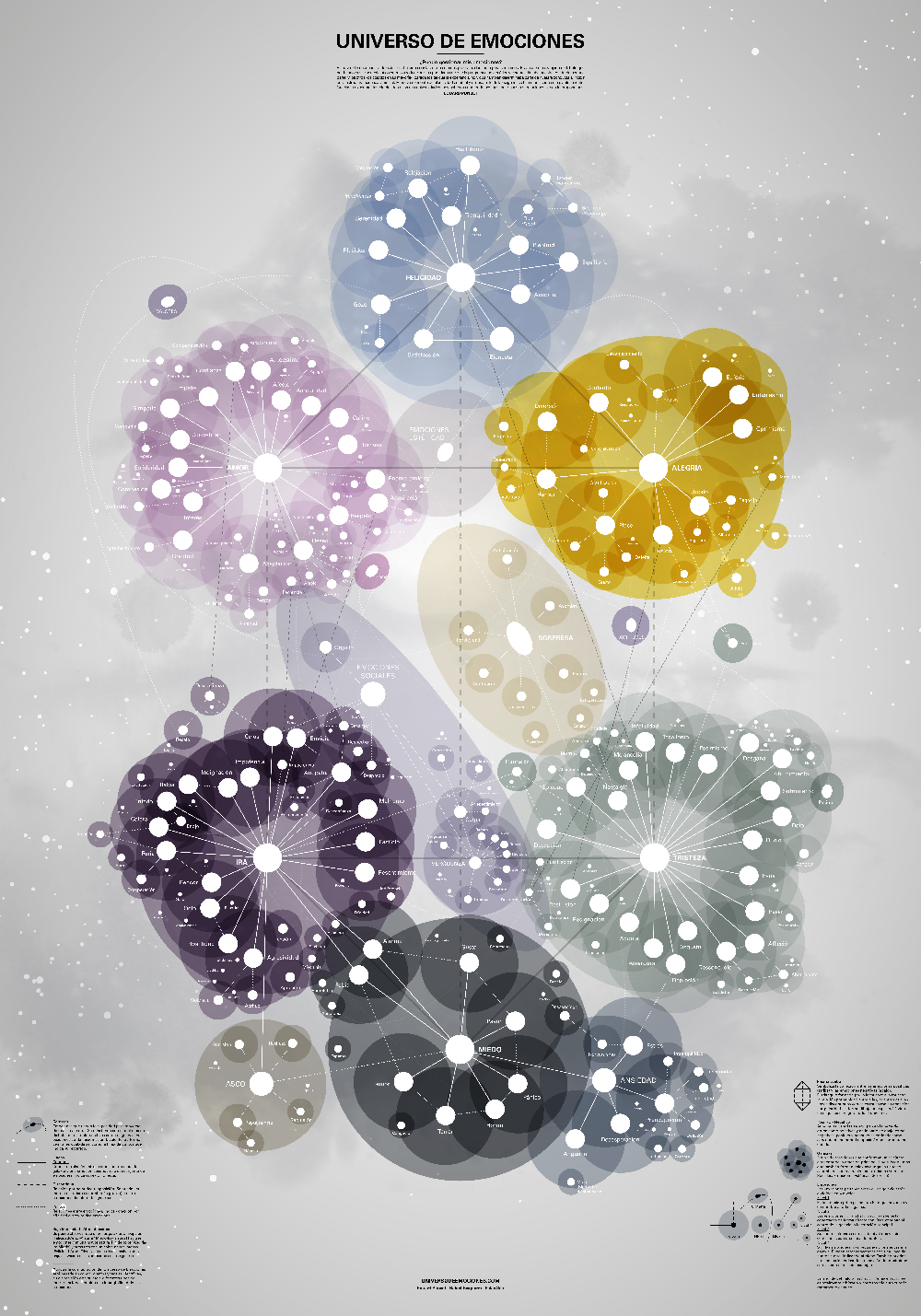 Las emociones
Influyen en nuestra atención
Involucran nuestra motivación  e involucramiento (interés/aburrimiento, entusiasmo/tristeza, serenidad/ ansiedad)
Posibilitan el desarrollo de estrategias de razonamiento y aprendizaje (toma de decisiones)
Nos permiten autorregularnos (enojo, frustración)
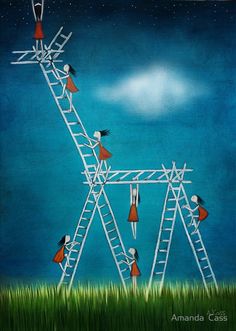 Los procesos de razonamiento están cargados de emociones
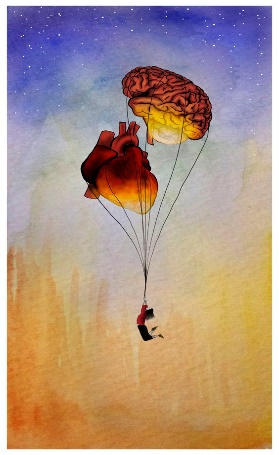 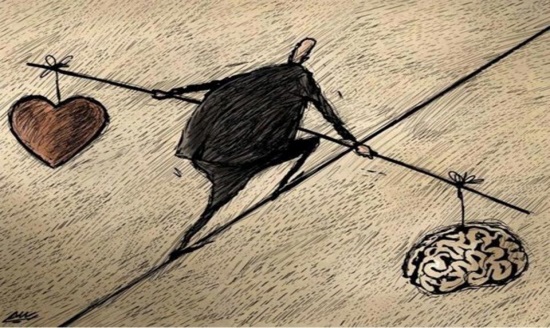 Las emociones en el cuerpo(701 personas Universidad de Aalto)
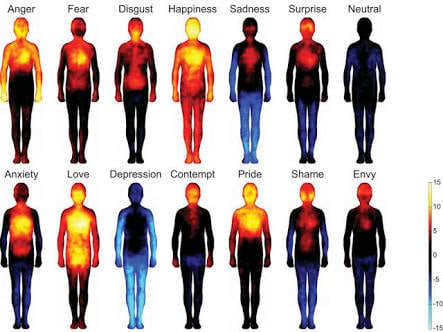 ¿Para qué nos sirve soñar?
1. Para darle sentido a nuestra vida
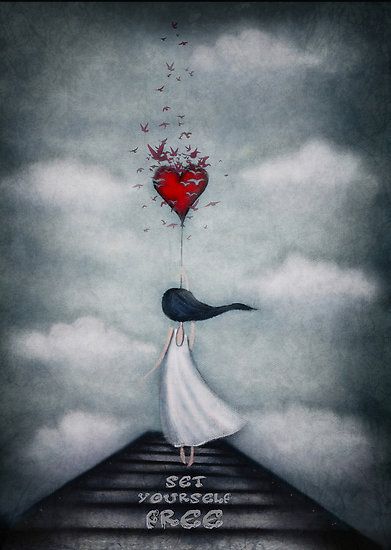 ¿Para qué nos sirve soñar?
2. Para movernos a la acción:
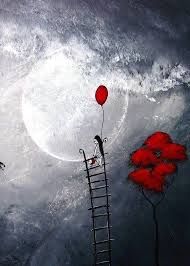 ¿Para qué nos sirve soñar?
3. Constituye un paso importante para desarrollar nuestra agencia personal
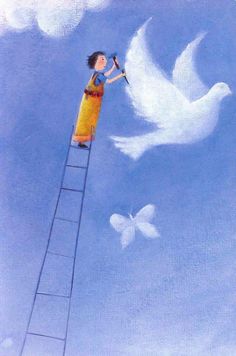 Autoeficacia: creencias sobre la propia competencia
¿Para qué nos sirve soñar?
4. Mejora nuestra salud física
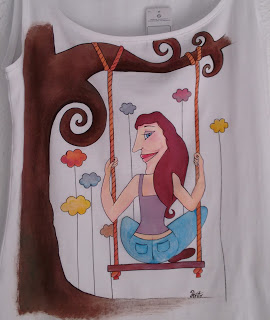 ¿Para qué nos sirve soñar?
5. Nos mueve a desarrollar nuestra creatividad
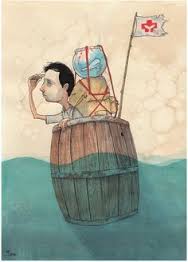 ¿Para qué nos sirve soñar?
6. Agudizamos nuestro sentido de curiosidad
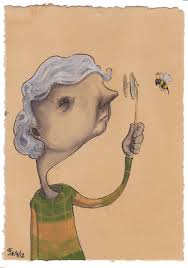 ¿Para qué nos sirve soñar?
7. Contribuye a construir nuestra identidad
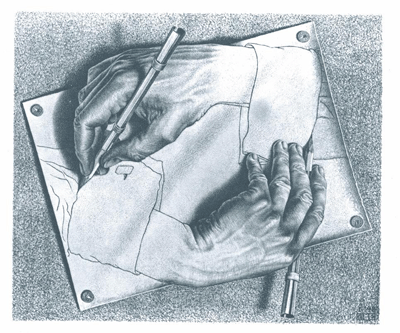 ¿Para qué nos sirve soñar?
8. Es lo que nos permite realizar un balance de nuestra vida
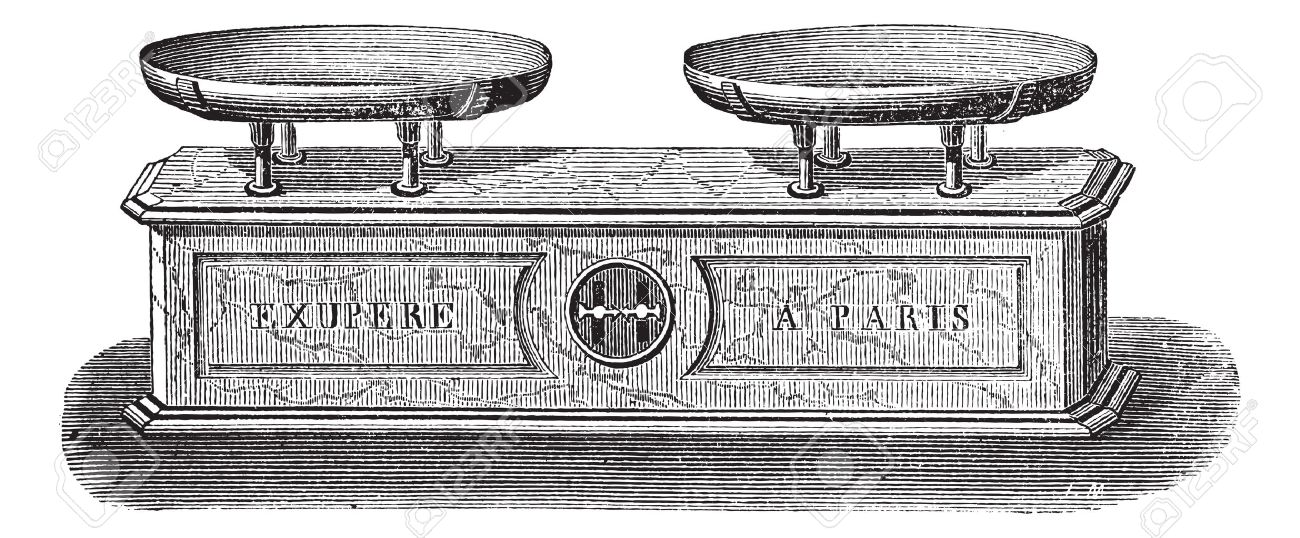 ¿Para qué nos sirve soñar?
9. Nos proporciona bienestar
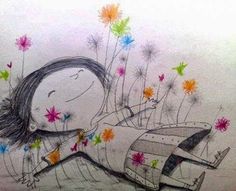 Beneficios de desarrollar nuestro bienestar
Incremento de sentido de esperanza
Mejores relaciones interpersonales
Aumento de resiliencia
Mejor manejo del fracaso, la frustración, miedo, enojo, estrés
Desarrollo de empatía
Mayor perseverancia
Mejores procesos de razonamiento y                                                                      toma de decisiones
Agudización de la curiosidad, motivación
Incremento de la creatividad y                                                                   capacidad de innovación
Menor desgaste laboral
Mayor calidad de vida
Mejor salud
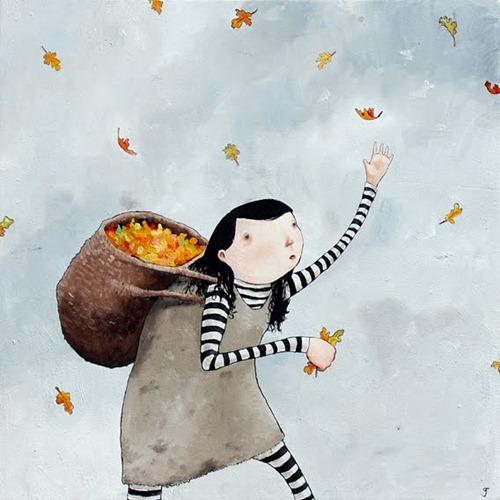 Las sombras que nos impiden soñar
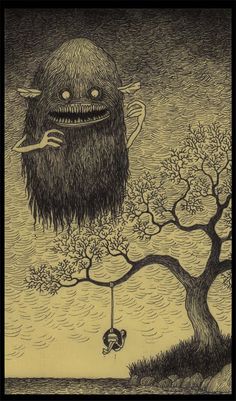 Necesidad de sobrevivencia

Experiencias dolorosas, o frustrantes que generan desesperanza
     (Experimento de la desesperanza por falta de control),
Estrategias para soñar
1. Fomentar el escaneo interno de pasiones
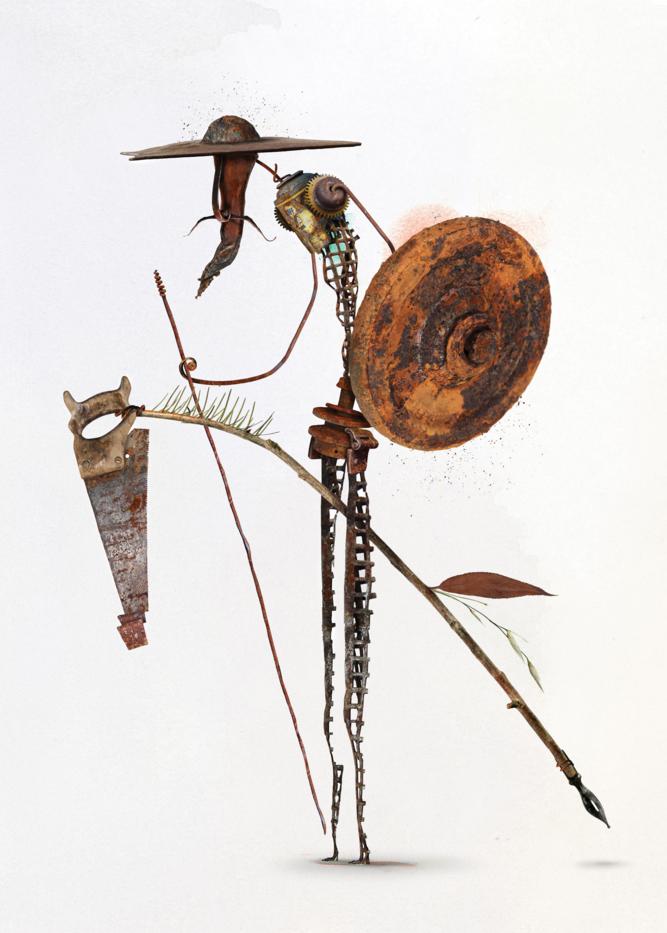 Estrategias para soñar
2. Practicar la experimentación
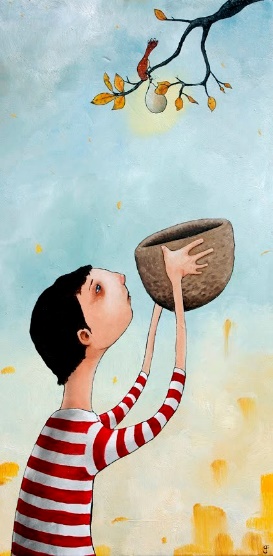 Estrategias para soñar
3.Desarrollar planes de acción concretos
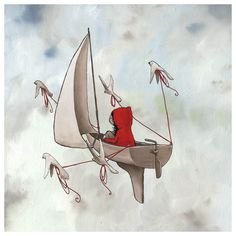 Estrategias para soñar
4. Explicitar las altas expectativas a los estudiantes
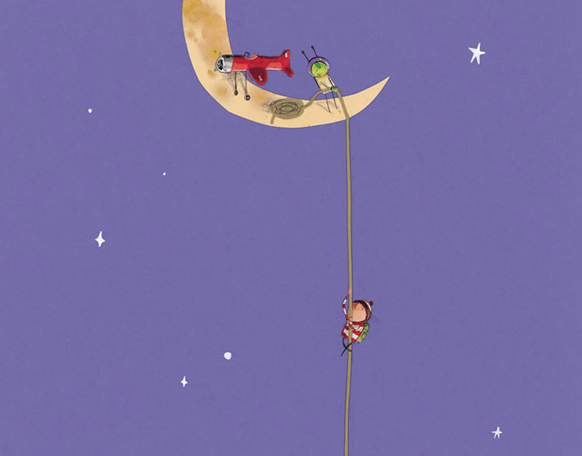 Estrategias para soñar
5. Fortalecer la confianza en los estudiantes a través de elogios justificados concretos
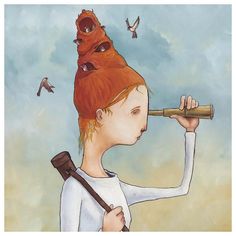 Estrategias para soñar
6. Construir ambientes nutricios de trabajo en el aula: cooperación en vez de competencia
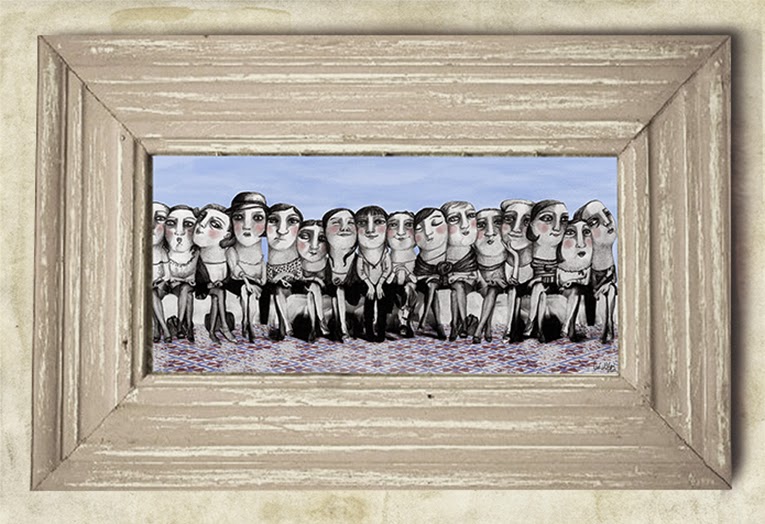 Estrategias para soñar
7. Fortalecer la capacidad de gozo por los procesos
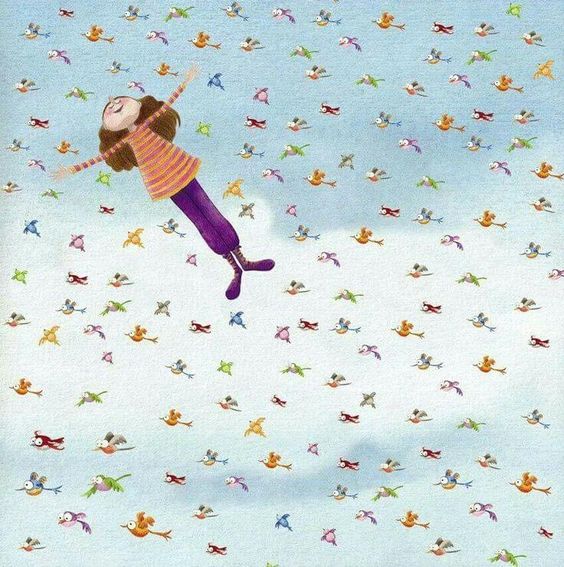 Estrategias para soñar
8. Desarrollar nuestra capacidad lúdica
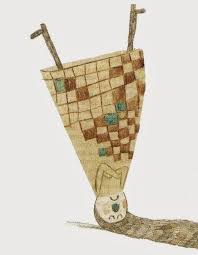 Estrategias para soñar
9. Cultivar la capacidad de soñar en nosotros mismos
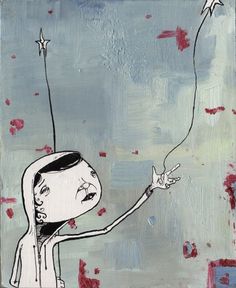 ¡Gracias!
Enseñar a soñar implica                         aprender amorosamente con otros
ivonnekleink@gmail.com